宇宙磁気流体・プラズマシミュレーションサマースクール2015年8月3日～8月7日
青山学院大学　理工学研究科
M1　野上雅弘
一次元MHDシミュレーション<衝撃波管問題>
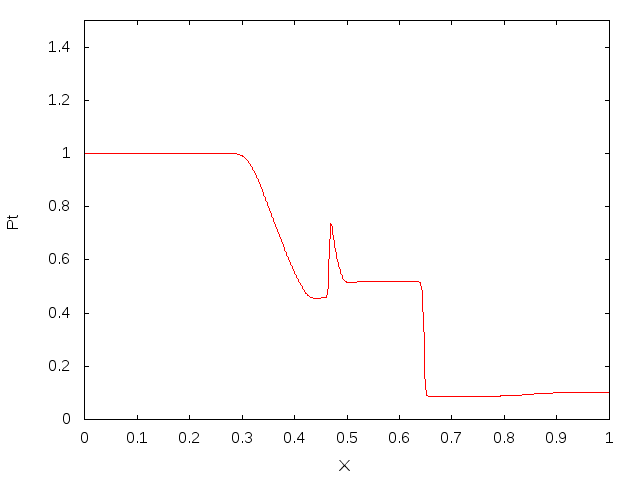 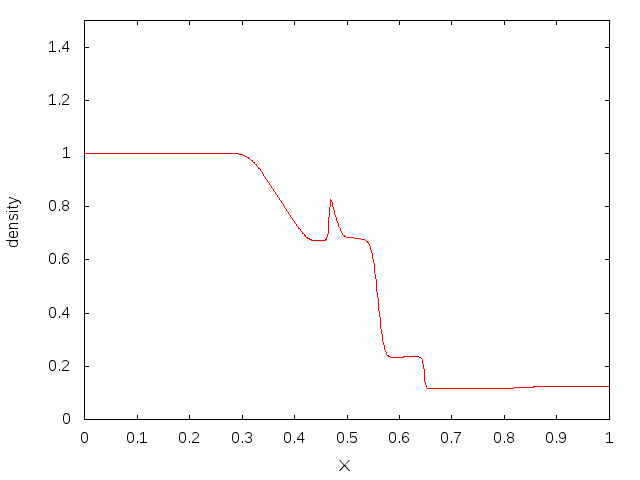 Pt
Pt
Pt
Pt
ρ
X
X
X
X
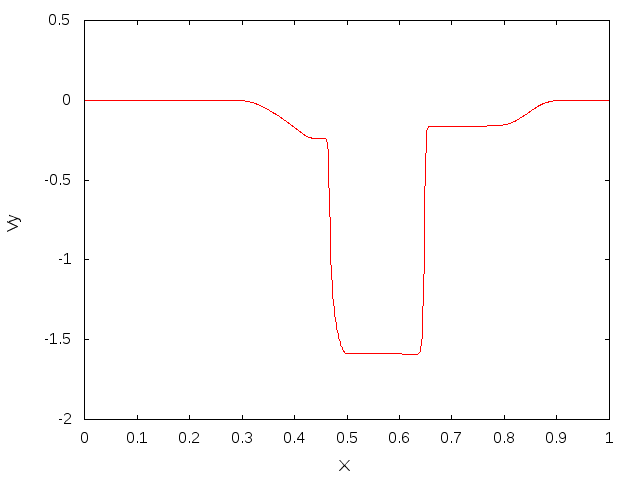 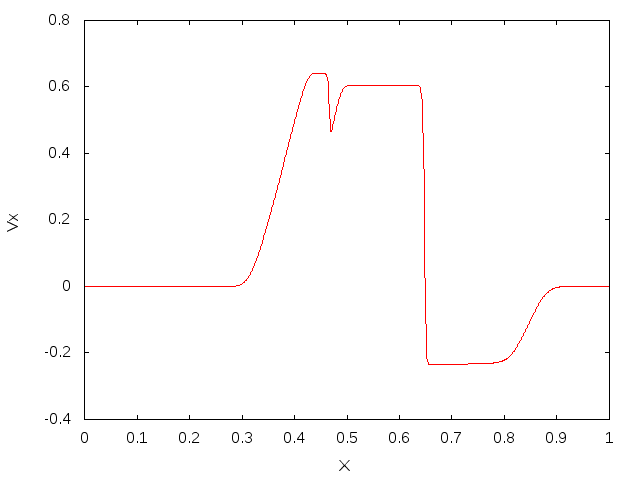 Vx
Vy
オイラー法＋HLLD
X
X
二次元MHDシミュレーション<KH　instability>
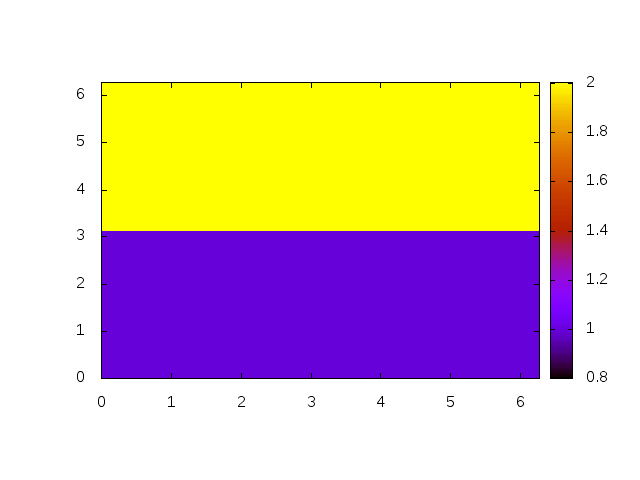 二次元MHDシミュレーション<Orszag-Tang 渦問題>
Divergence cleaning 有り
Divergence cleaning 無し
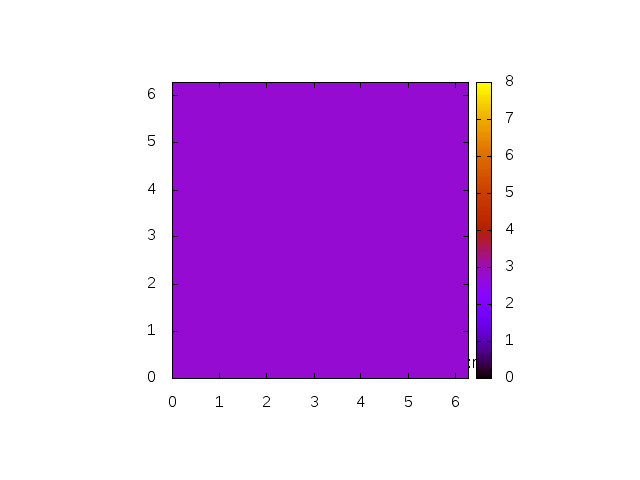 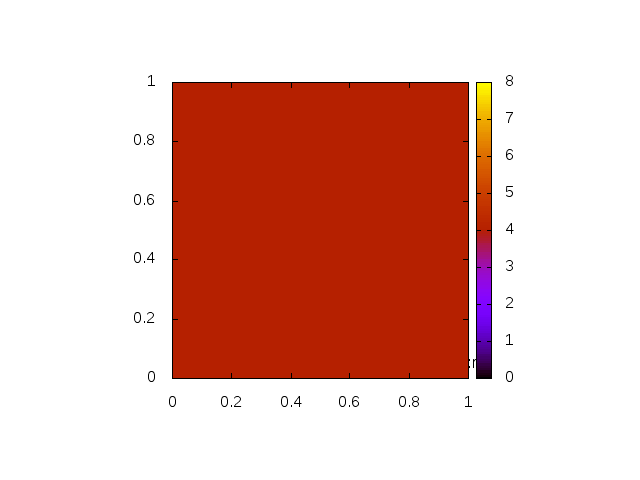